Пропорция
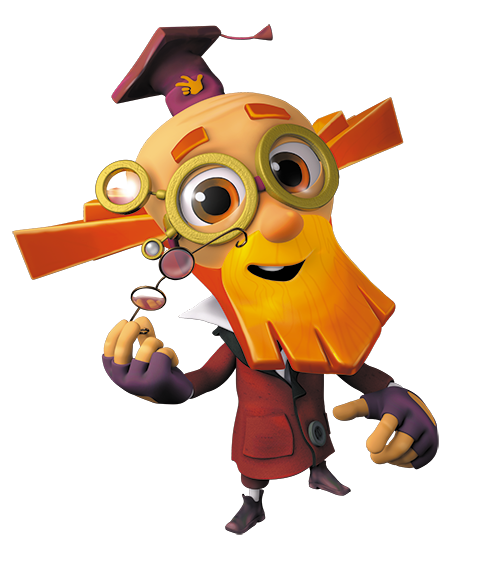 Учитель математики Гуляева О.О.
МОУ «СОШ №11»
г.Саратов
2023г.
a : b
c : d
=
Пропорция – 
это верное равенство двух отношений
a
с
=
_
_
d
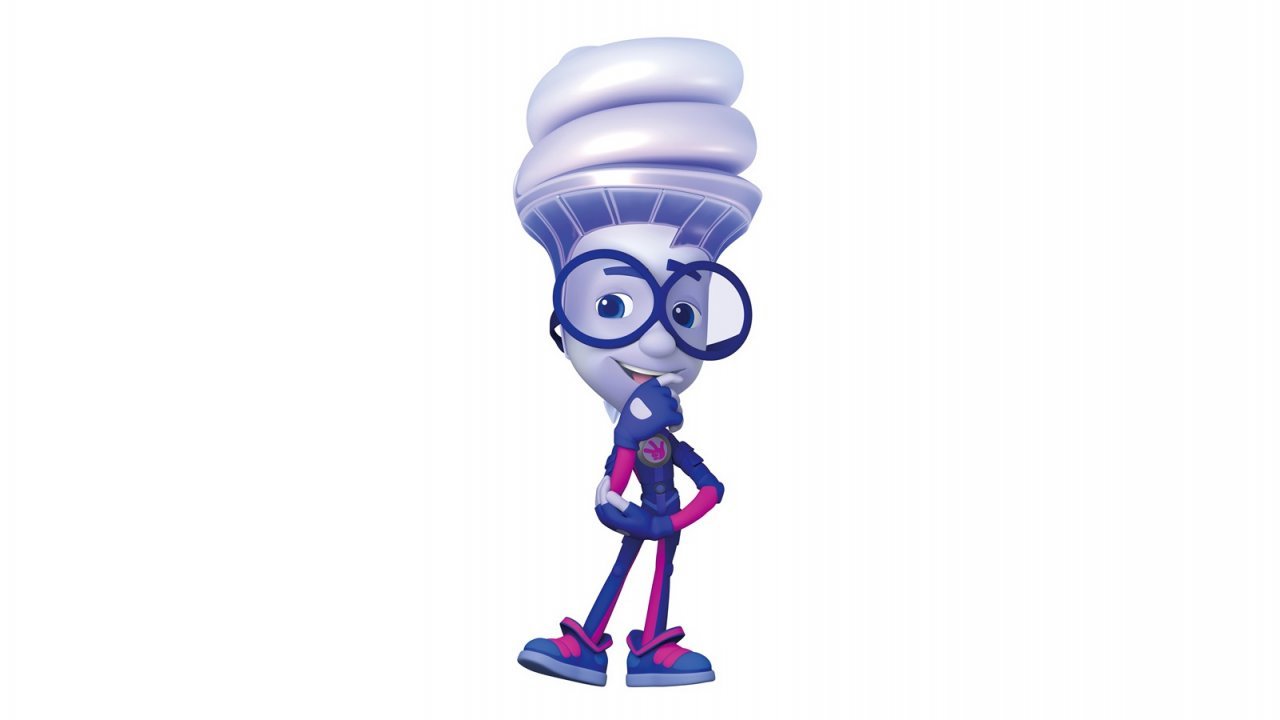 b
Пропорция
Средние  члены
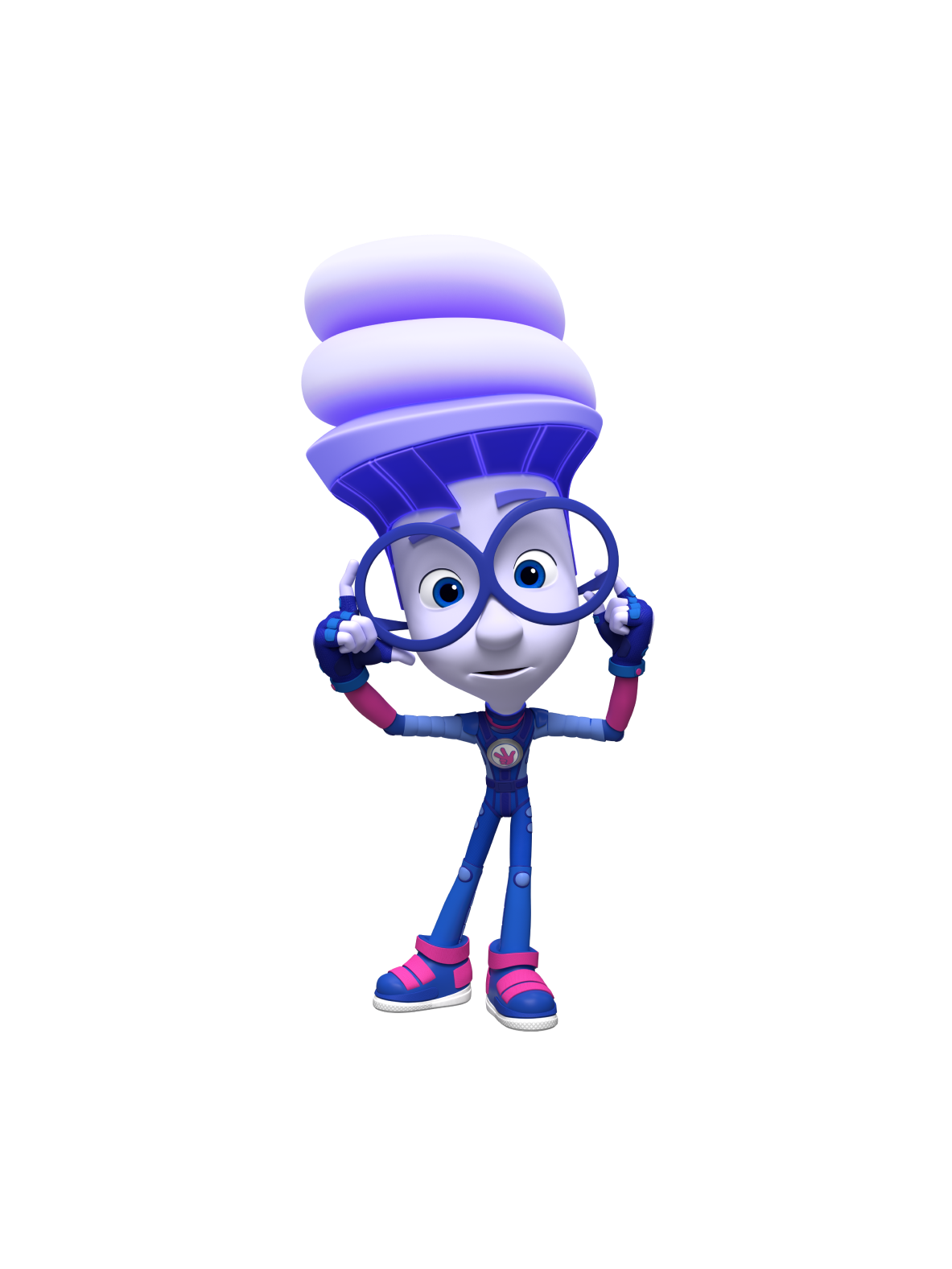 a : b = c : d
Крайние  члены
Пропорция
Средние  члены
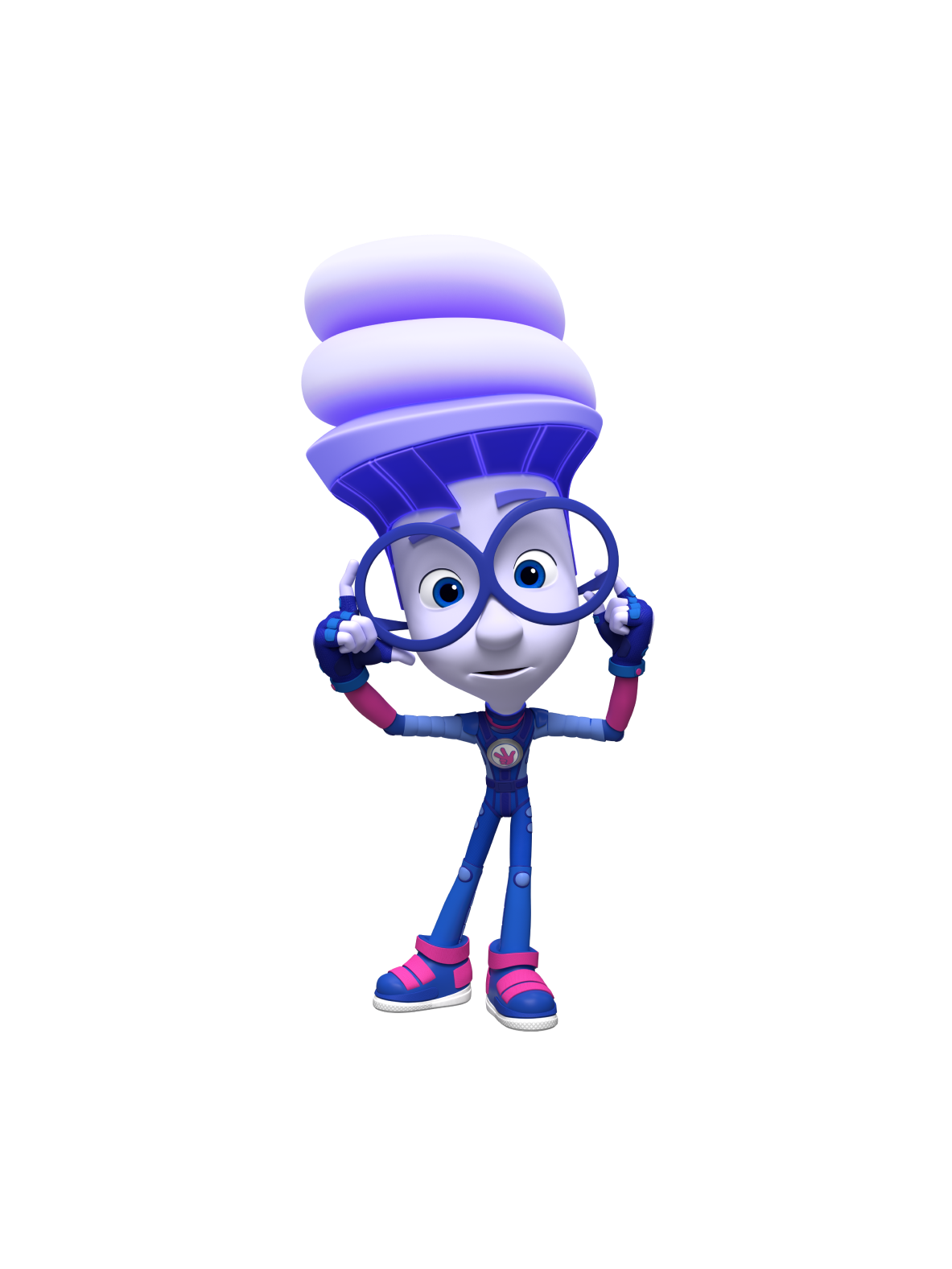 a
с
=
_
_
b
d
Крайние  члены
Основное свойство пропорции
a
с
=
_
_
b
d
d
b
a
с
=
Произведение  крайних  членов
пропорции равно  произведению
средних членов пропорции.
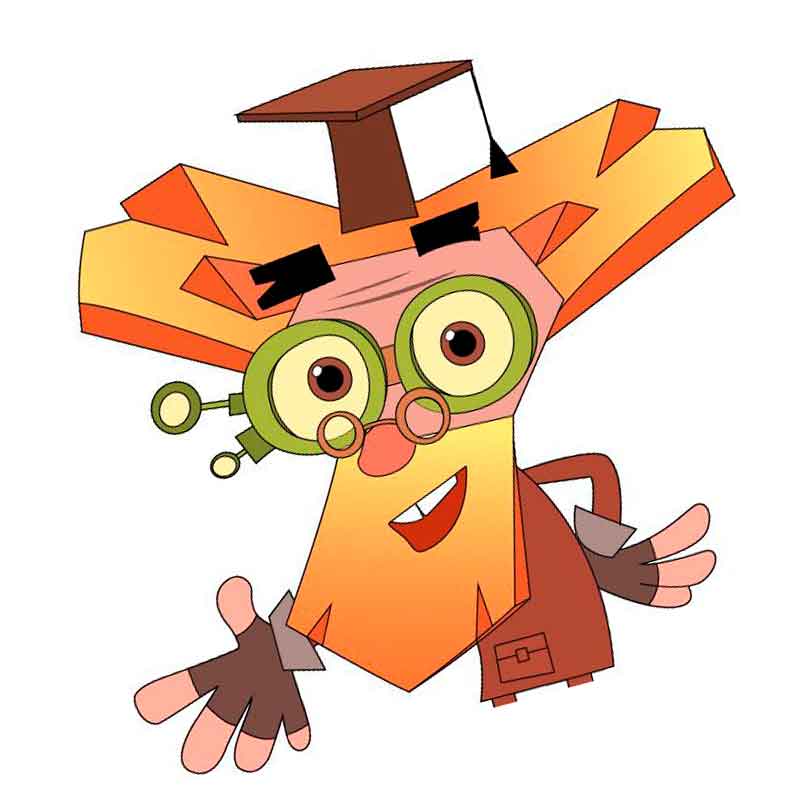 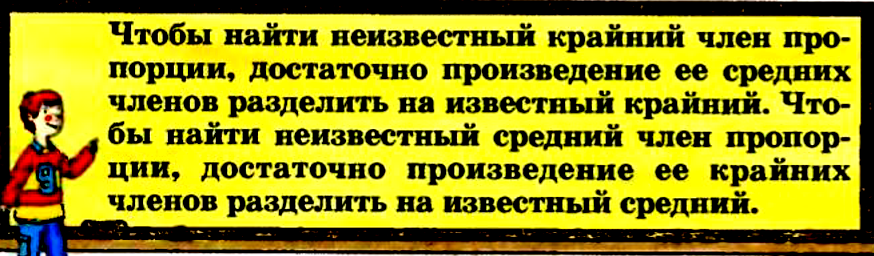 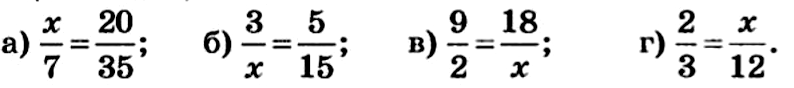 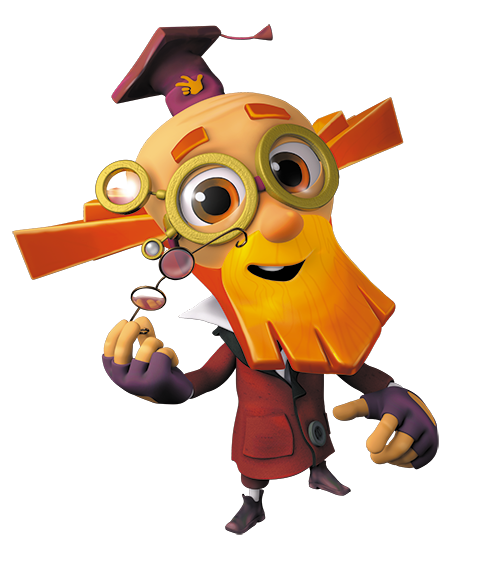 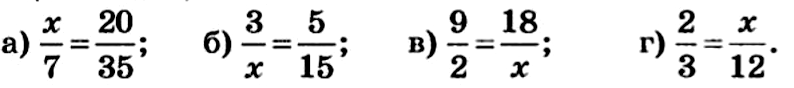